CURRICULUM LEADERS
November 2, 2022
Topeka, KS
WIFI
Network:  Hotel Topeka

Password:  Spring22!
SESSION ACTIVITIES & OBJECTIVES
Activities
10:00-11:30 - Discuss The Data
11:30-12:30 – KESA:  Perception vs. Reality
12:30-1:30 – Program Managers & Early Literacy Updates
1:30-2:00 – Format and Goals Moving Forward

Objectives
Focus Direction:  Are we moving in the right direction?
Cultivate a Culture of Collaboration
MIX-PAIR-SHARE
When the music starts, mix around the room. 
When the music stops, greet a partner.
Share the following:
Current Role/District 
What is your favorite thing about being a curriculum leader?
When the music starts, mix around the room.
When the music stops, greet a partner.
Current Role/District
What you hope to accomplish today?
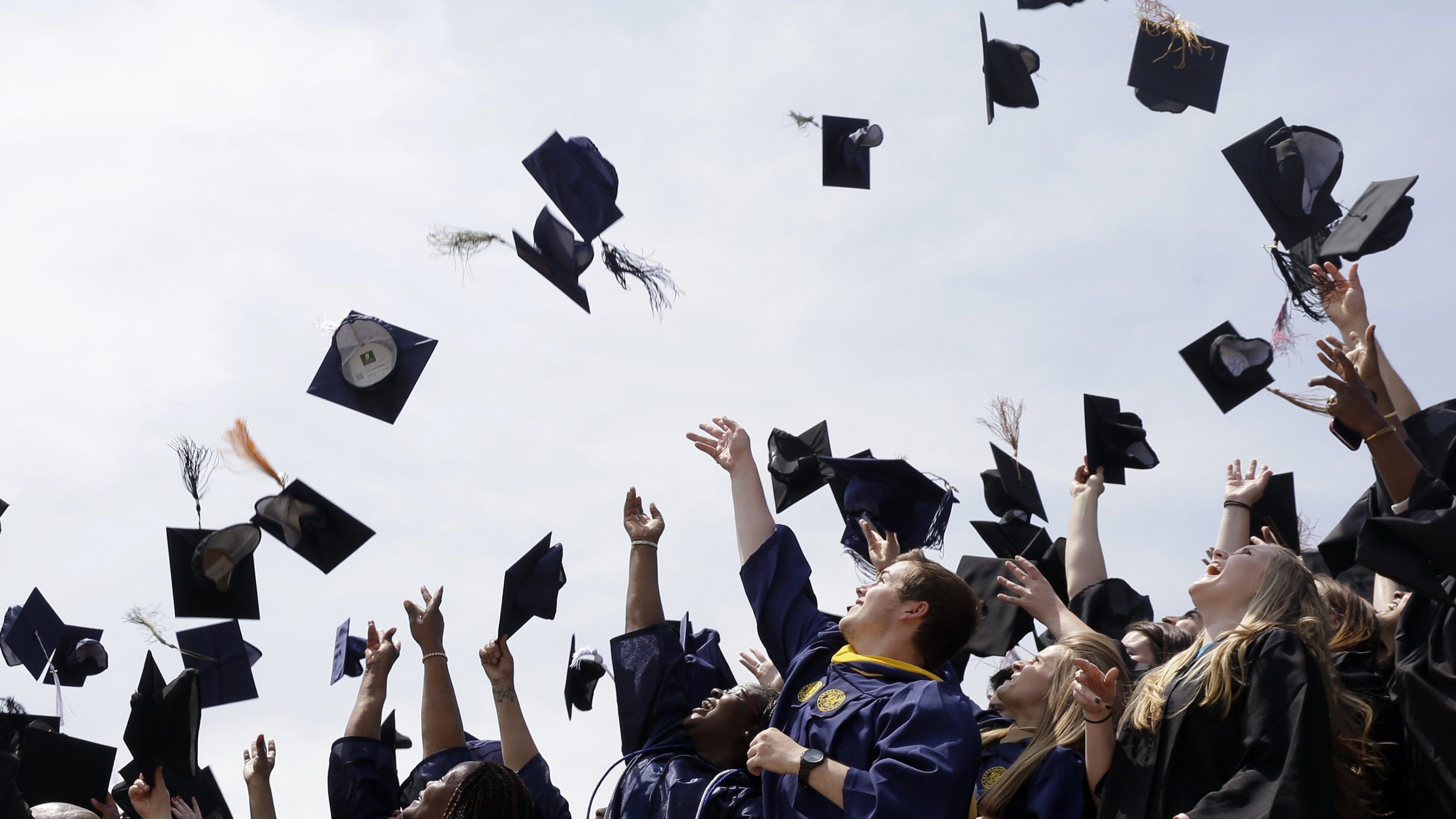 Our Vision for Kansas ...
Kansas leads the world in the success of each student
[Speaker Notes: Our business cards will stand out as innovative and memorable with a vertical or portrait orientation.  Bonus it has a back side!
a portrait or vertical design. It’s also two-sided!

Another fundamental change you may notice (if not you will after I tell you) is that the main address for our agency has been simplified to the main desk in Suite 102. As all our mail is sorted in the print shop having everything labeled by a different team name and suite only made sense to us as we're used to it. It is less confusing and complex for those we serve.]
Kansas State Assessment Performance Correlated with Graduation Rates and Postsecondary Effective Rates
2017 and 2018 10th Graders (Approximately 70,000 Students)
English Language Arts & Math
ELA – Postsecondary Effective Rate
ELA – Graduation Rate
Math – Graduation Rate
Math – Postsecondary Effective Rate
Level 1 (Bottom)
Level 1 (Top)
Level 2 (Bottom)
Level 2 (Top)
Level 3 (Bottom)
Level 3 (Top)
Level 4 (Bottom)
Level 4 (Top)
6
Kansas State Assessment Performance Correlated with Mean ACT Scores
2017 10th Graders
English Language Arts & Math
Math - ACT Mean Score
ELA – ACT Mean Score
Level 1 (Top)
Level 2 (Bottom)
Level 2 (Top)
Level 3 (Bottom)
Level 3 (Top)
Level 4 (Bottom)
Level 4 (Top)
Level 1 (Bottom)
7
Discussion Questions…
What are your big takeaways from looking at this data?
What does the data tell you about students in the different performance levels?
Kansas State Assessment Performance
2017 and 2018 10th Graders
English Language Arts & Math
Math Percentages
ELA Percentages
Level 1 (Top)
Level 2 (Bottom)
Level 2 (Top)
Level 3 (Bottom)
Level 3 (Top)
Level 4 (Bottom)
Level 4 (Top)
Level 1 (Bottom)
9
Kansas State Assessment Performance 
2017 and 2018 10th Graders
English Language Arts (68,240) & Math (68,356)
Math Total Numbers
ELA Total Numbers
Level 1 (Top)
Level 2 (Bottom)
Level 2 (Top)
Level 3 (Bottom)
Level 3 (Top)
Level 4 (Bottom)
Level 4 (Top)
Level 1 (Bottom)
10
Kansas Assessment Program
Performance Level Descriptions for Kansas State Assessment
Level 1:  Limited
Level 2:  Basic
Level 3:  Effective
Level 4:  Excellent

Ability to understand and use skills and knowledge needed for postsecondary readiness.
Discussion Question
Is the number of students who demonstrate academic limitations a fundamental problem for our state?

When you think about the Kansans Can Vision, are we achieving our vision based on this data?
Focusing Direction
What would it mean if we mobilized to move kids out of Level 1?
What would it mean if we mobilized to address and account for academic limitations of students?

How can KSDE best support this work across systems in KS?
What can we do as curriculum leaders to support this work across the state?
Focusing Direction
How can KSDE best support this work across systems in KS?
What can we do as curriculum leaders to support this work across the state?
Are there things we would need to stop doing?
Are there things we would need to start doing?

Even when the goals are the right ones, they may not be experienced as connected ideas by the users (Fullan & Quinn, 2016).
Accreditation & Design
Curriculum Leaders
11.2.22
Perception vs. Reality
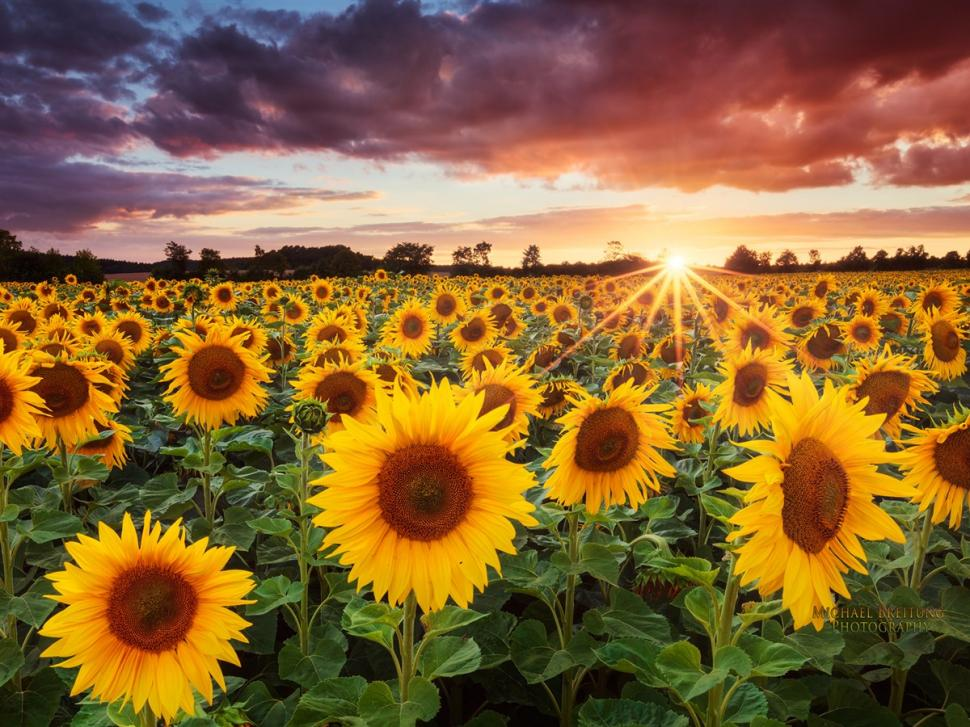 2 Truths & a Lie
Write out three statements about yourself; two that are true, one that is false.

At your table, each person shares their three statements and the others try to guess which one is false.
[Speaker Notes: Jay


Here are some options:
2 Truths and 1 Lie activity: (Perception vs. Reality)
Each participant writes out 2 truths and 1 lie about themselves
In groups of 4 (made up of people from different districts), have each participant share their truths/lie and others must guess which one is false

After each table finishes, ask for those who’s lie was not guessed.  Ask for one volunteer to share their’s for the room to guess.

Connection - people use perceptions to make judgements, sometimes affirmed and sometimes contradictory.  Living in a time where perceptions often don’t match reality, even when reality is staring them in the face.  perpetuated by fake news, social media.   How many of you have dealt with someone this school year who had a wild perception about your district or school that was completely unfounded?

Today is about taking a sample of perception data and referencing it with real data to know the truth at a deeper level and to be able to anticipate and get out ahead of people’s false perceptions]
Accreditation & Design Team
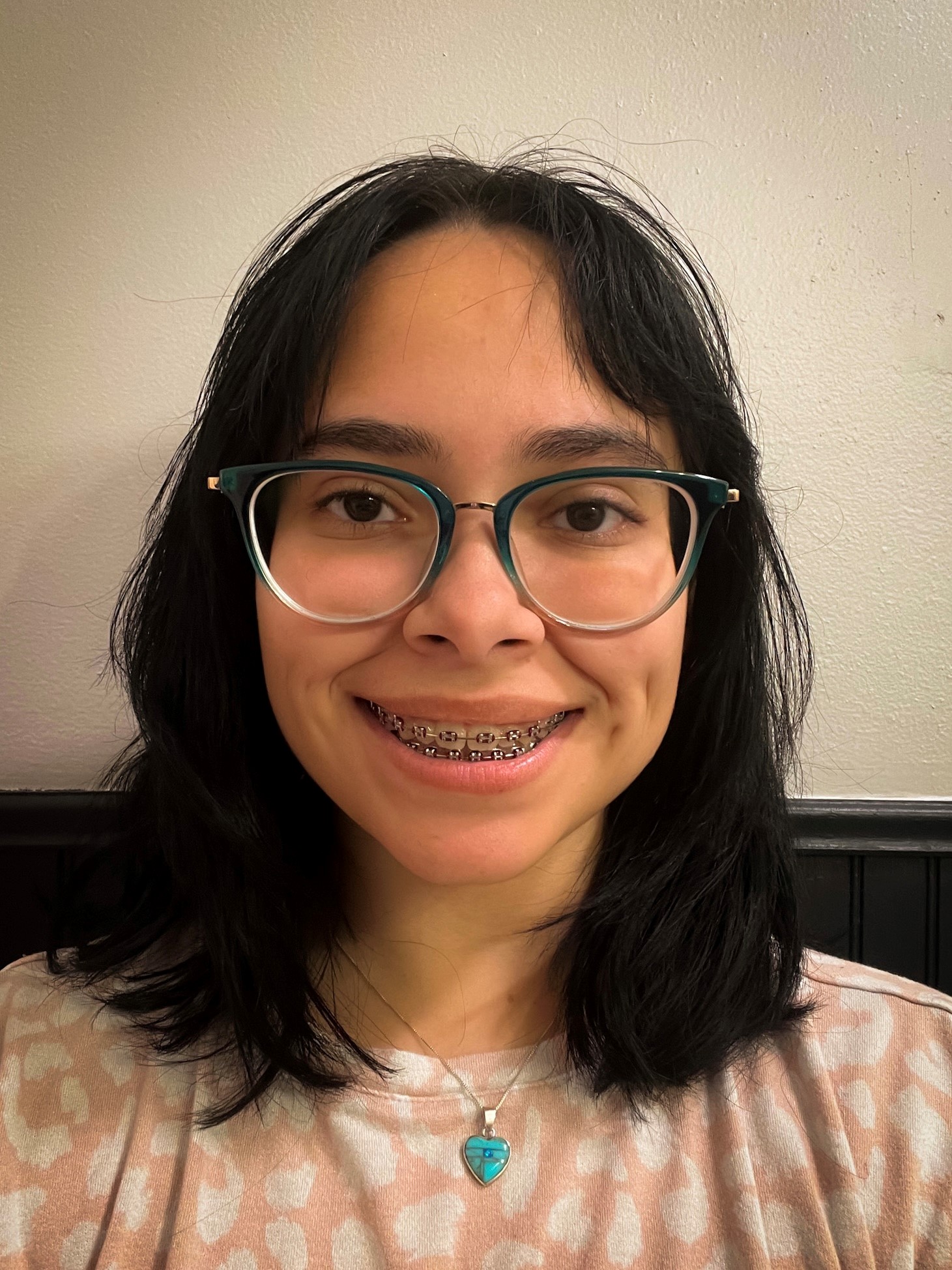 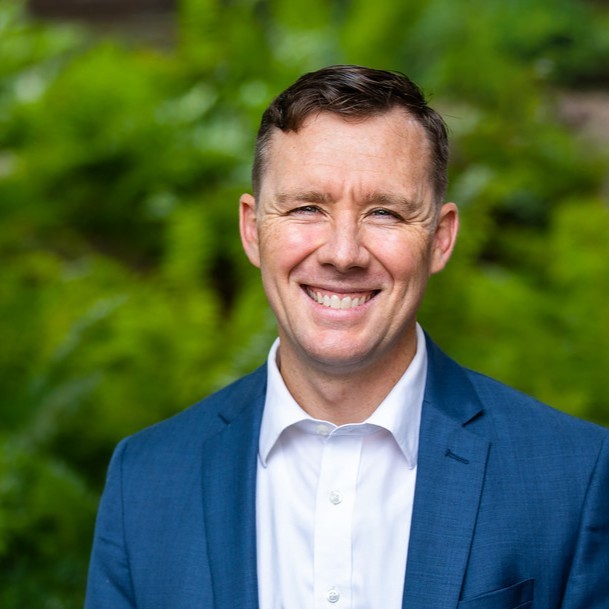 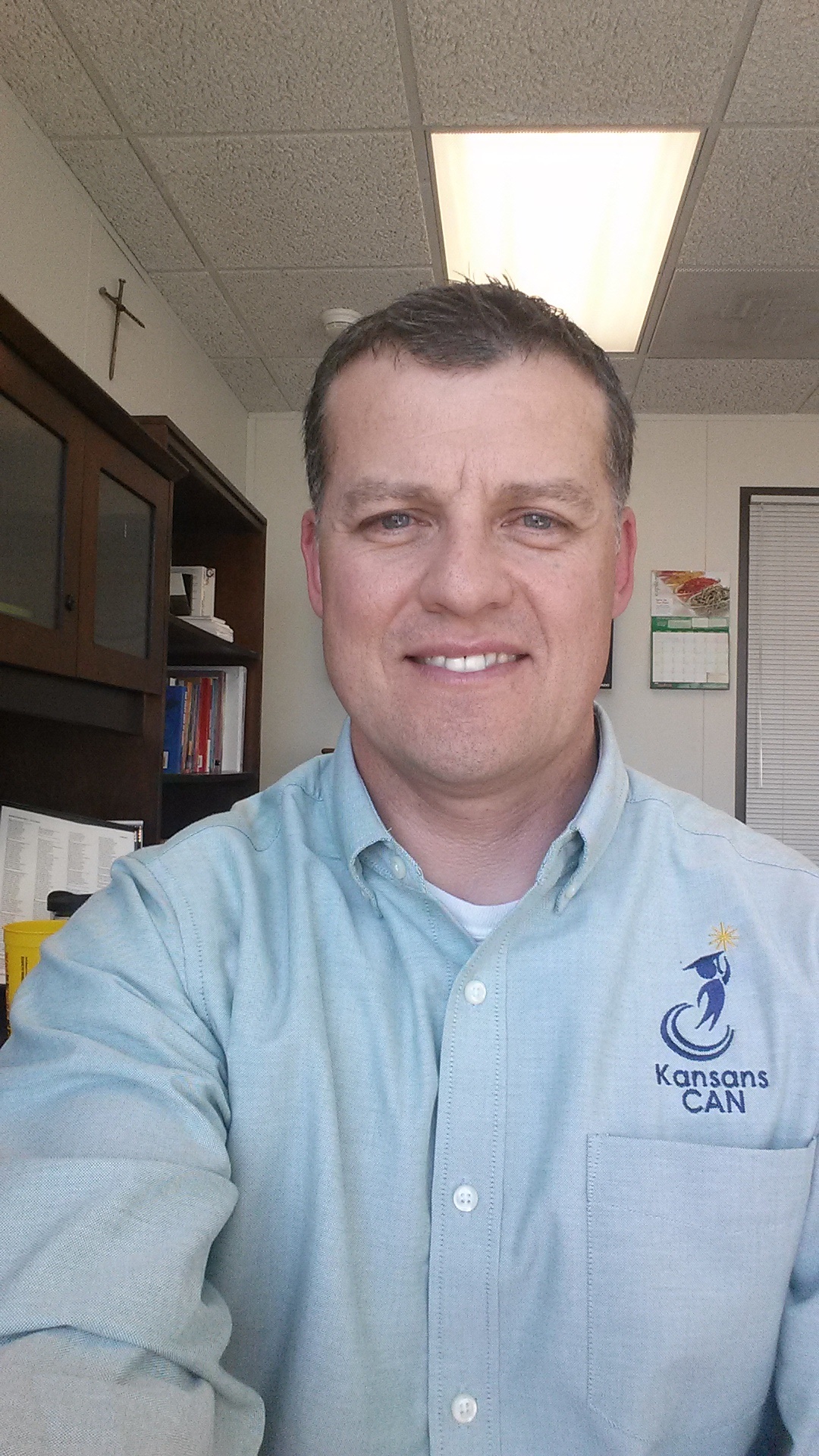 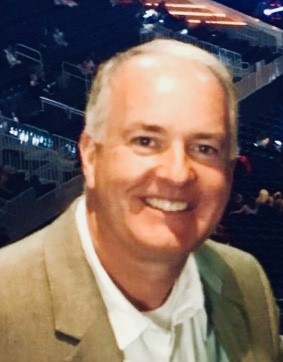 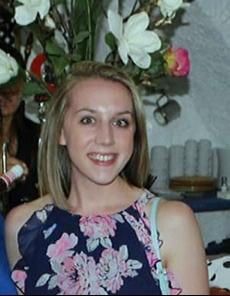 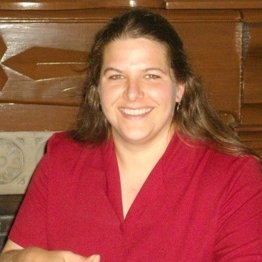 Andrea Pagán, Administrative Specialist
Myron Melton, Assistant Director
Jake Steel, Special Projects
Jay Scott, Director
Catherine Chmidling, Assistant Director
Sarah Perryman, Coordinator
[Speaker Notes: Jay]
Accreditation & Design Team Mission
Within a system of accreditation and design, provide accountability along with support to move systems toward ensuring the success of each student.
https://bit.ly/3zrEWdi
What is a Comprehensive Needs Analysis?
Potential Data Sources:
System Accountability Report
Component Baseline Analysis (CBA)
Star Recognition Rubrics
KCTC
Locally developed surveys
Kansas Assessment Program
Formative data (ex. Fastbridge, MAP)
Indicator data (absenteeism, office referrals, climate/culture measures, student engagement, etc.)
Disaggregate Your Data!
Alignment to the vision
Quantitative and qualitative 
Wide-range of stakeholder input
Identifies the root causes
Root cause leads to Goals
Defines current state and informs the path you take to get to the desired state.
Informs and Informed by the Legislated Building Needs Assessment
Real Data
Kansas State Assessment Performance Correlated with Graduation Rates and Postsecondary Effective Rates
2017 and 2018 10th Graders (Approximately 70,000 Students)
English Language Arts & Math
ELA – Postsecondary Effective Rate
ELA – Graduation Rate
Math – Graduation Rate
Math – Postsecondary Effective Rate
Level 1 (Bottom)
Level 1 (Top)
Level 2 (Bottom)
Level 2 (Top)
Level 3 (Bottom)
Level 3 (Top)
Level 4 (Bottom)
Level 4 (Top)
21
Perception Data
https://bit.ly/3zrEWdi
Component Baseline Analysis
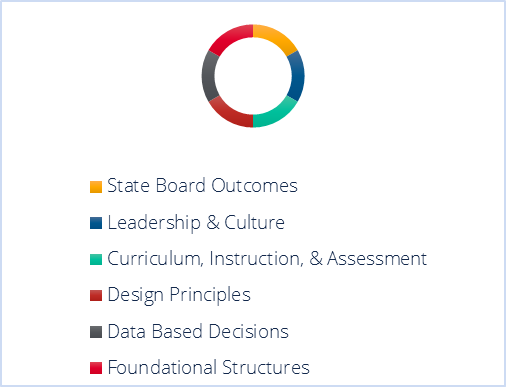 What is it? 
Perception Survey 
Who takes it? 
All Certified Staff/Administrators
How do you administer the survey? 
Via a Qualtrics Link (Preview Items)
How do I get my data? 
Email accreditation@ksde.org
How can I learn more? 
KESA Perception Surveys
https://bit.ly/3zrEWdi
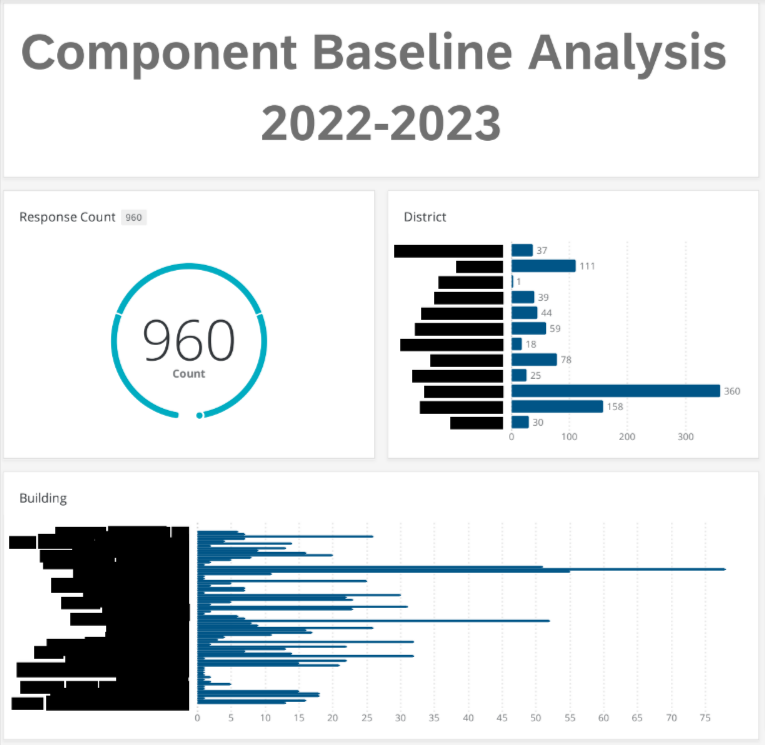 State CBA Results
960 Responses

11 Districts
360 from 1 System
600 from 10 Systems
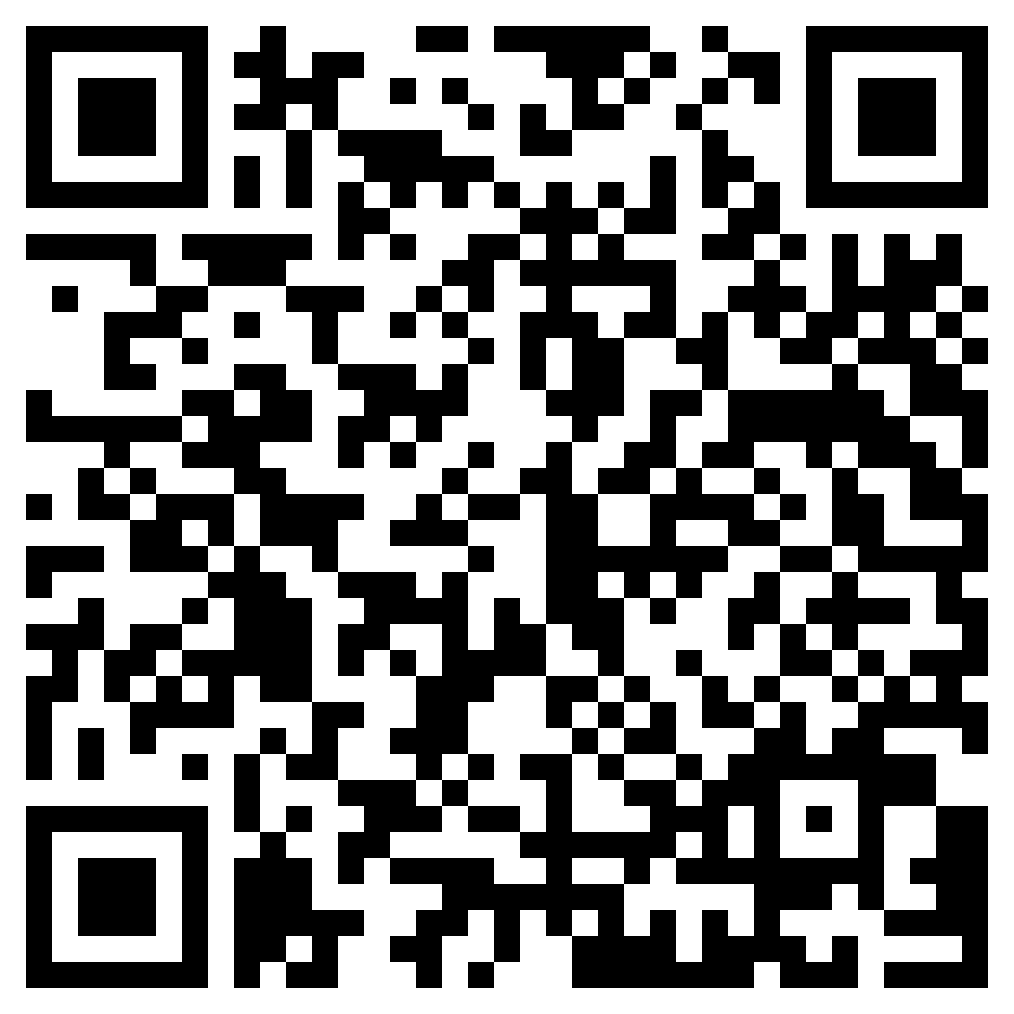 State CBA Results - 
Highest Levels of Agreement
State Board Outcomes – Across the district, graduating high school is a priority and goal for every student and staff member across our district.
Leadership and Culture – We have a shared understanding of the vision/mission related to student success.
Data Based Decision Making – We support the process of using data to inform instruction.
Foundational Structures – We provide a diverse, equitable, and inclusive education for all students.
Design Principles – We support the continuous development and integration of both academic and social emotional skills for all students.
Curriculum, Instruction, and Assessment – We implement a curriculum that is fully aligned with the current Kansas standards.
[Speaker Notes: https://drive.google.com/file/d/14ArNh47ejZ2thhR2VtJrT8Efk7AwYKUq/view?usp=share_link]
https://bit.ly/3zrEWdi
State CBA Results - 
Lowest Levels of Agreement
State Board Outcomes – Across the district, students, families, and the school work together as students move our schools to build, adjust, and implement individual plans of study.
Leadership and Culture – We believe all staff have confidence in the capabilities of each other.
Data Based Decision Making – Our data is openly shared, and implications are discussed at multiple levels within the school, with families, and the community.
Foundational Structures – We support increased student appreciation of the arts and cultural heritage.
Design Principles – We support personalized learning for students by providing choice in time, place, path, pace and demonstration of learning.
Curriculum, Instruction, and Assessment – We provide direct instruction to support social and emotional skills.
Perception vs. Reality
https://bit.ly/3zrEWdi
Data that confirms/affirms data point.
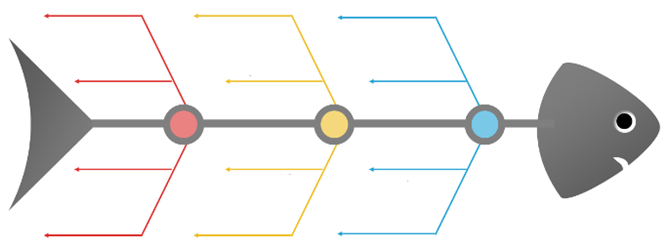 Problem Statement-
Prioritized Data Point-
Data that challenges/ contradicts data point.
[Speaker Notes: On poster paper and also on the diagram above, districts will:
MAKE A COPY OF THIS SLIDE
Draw out a fishbone diagram on large poster paper
Choose 1 data point to analyze
Add the data point to the head of the fishbone diagram
Identify qualitative data and/or quantitative data that are possible causes of the data point: list those that affirm the data point on top side of fishbone diagram & those that contradict on the bottom.
Add additional causes that affirm or contradict the data point from other sources (quantitative data, local survey data, CTC, etc.) 
Create a problem statement based on the data point and the causes listed and add it to the tail of the diagram.  
Have one team member record the data point, causes, and problem statement on the diagram above.  
Be ready to summarize what you learned from this activity.]
Fishbone debrief
What about this process of analyzing data was most useful to you?  Why?

What was challenging about this process?

If you were to start this process with the rest of your staff, what would be important to keep in mind?
After analyzing perception and real data…..
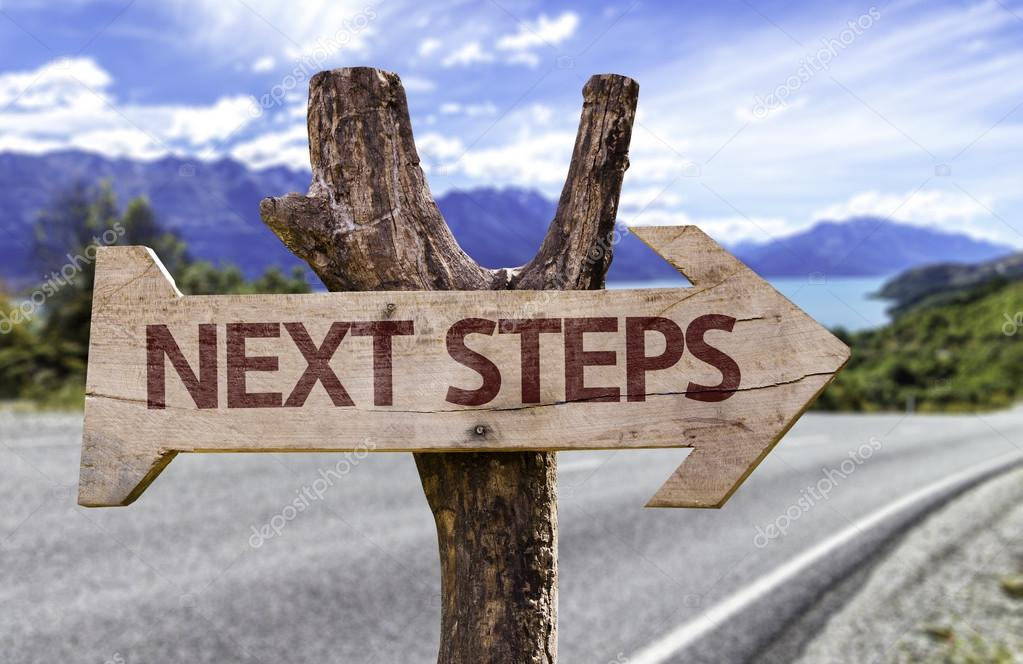 Identify problem statement

Root cause analysis

Identify goal
Resources - KESA System Process Information
Accreditation and Design Team(785) 296-8012accreditation@ksde.org
KESA
Needs Assessment
KSDE Dyslexia Initiatives
Curriculum Leaders/ Update (11.2.22)
Dr. Laurie Curtis
Early Literacy/ Dyslexia Team
Field Educators (FEs)
Teacher Leader Consultants (TLCs)
Sam Cool
Mary Larkin
Katie Orr
Deanna Frost
Taylor Fegan
Hailey Hawkinson
Melissa Brunner
Jeri Powers
Amy Bybee
Theoretical Foundation for Practice
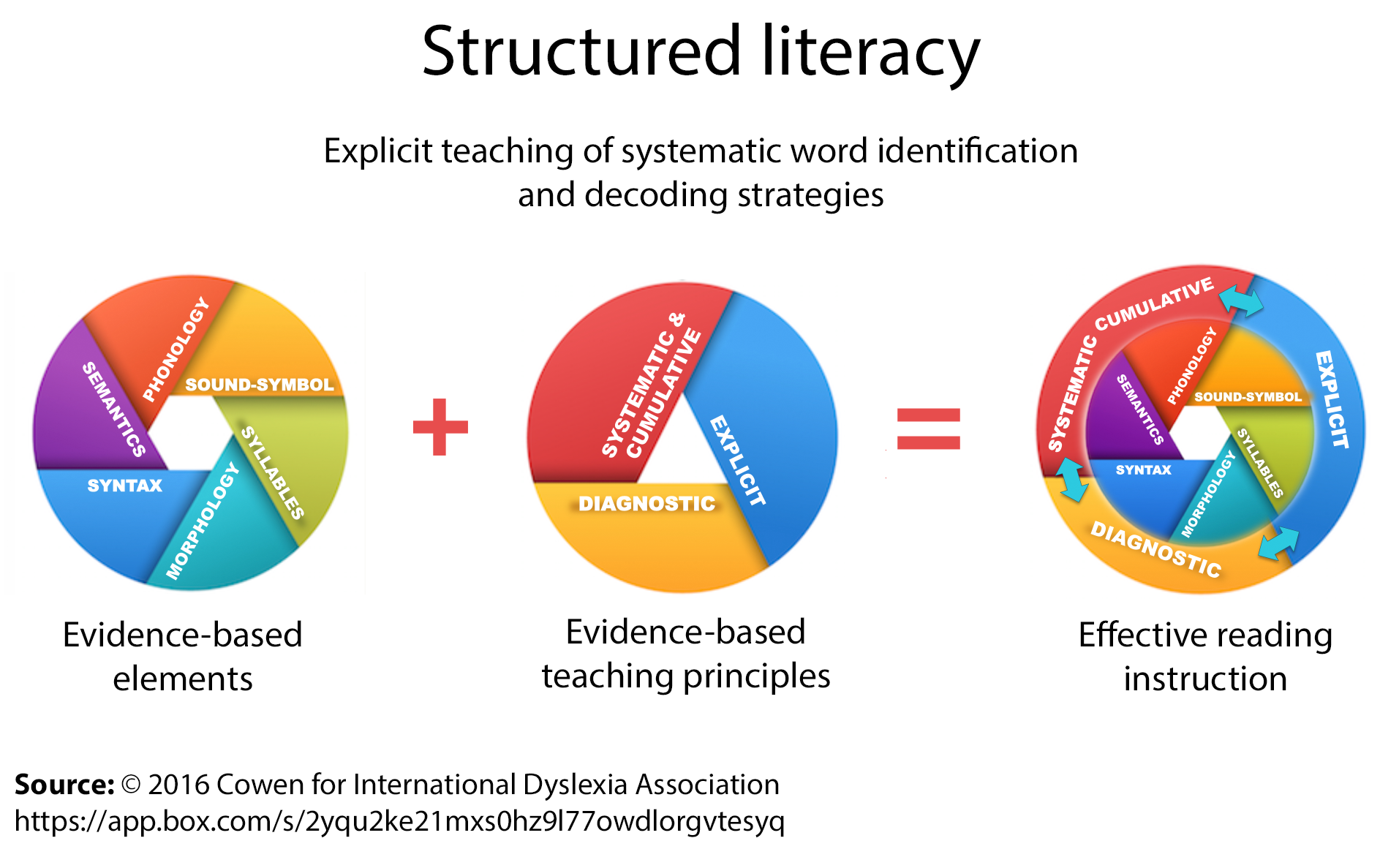 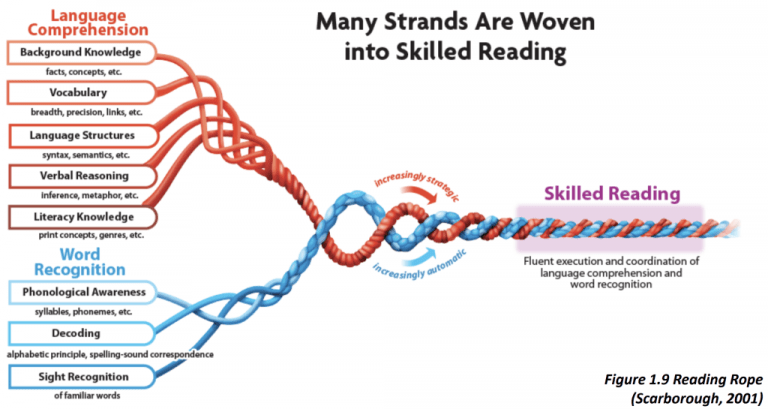 The Simple View of Reading
Reading Comprehension

Skilled Reading
Word Recognition/
 Decoding
Language Comprehension
Gough & Tunmer, 1986
[Speaker Notes: This is not changing. Research supports these models to guide our practice.]
Screening, Training, Reporting Requirement
Every student (K-12) is to be screened 3 times per year as required in the Dyslexia handbook. 

This universal screening does not identify if a child has dyslexia- but identifies that a child is at risk for reading difficulties and further assessment is needed.
[Speaker Notes: This is how it is NOW]
Screening, Training, Reporting Requirement
6 hrs of required dyslexia training + Annual Structured Literacy Training (SO66)

endorsed elementary education. 
endorsed early childhood unified. 
endorsed high incidence special education in teaching in grades K - 12.
endorsed English Language Arts grades 5 - 12.
endorsed as reading specialists. 
endorsed as school psychologists. 
and it is highly recommended that paraeducators receive the training.
[Speaker Notes: This won’t be changing- but reporting will appear in two questions on SO66 next year]
Screening, Training, Reporting Requirement
Spring data are to be uploaded into KIDS
Kindergarten:  Phoneme Segmentation
1st Grade: Nonsense Word Fluency
2nd Grade: ORF- (rate and accuracy)
[Speaker Notes: This will remain the same. Other data collected should be guiding instructional practices in buildings/ districts]
Streamlining of Screening Process
The screening “Crosswalk” has been reviewed
 
The difficulty of screening for certain subskills at certain times of the year has been noted as problematic and expensive

Instruments need to be true screeners: 
nationally normed, valid and reliable
provide the subtests which were voted upon by the SBOE
KIDS spring data would still need to be available for K,1,2
districts would be encouraged to follow the technical manual for administration of subtests as instrument guides- to have useful/ valid data
[Speaker Notes: This is what we are considering as a change]
Middle/ Secondary Response
A need for professional learning and delivery models
A need for review of screening process
Research review

Action research/ data alignment

Discussion scheduled for proposed changes for secondary screening protocol
Tier 1 Support for Students in Middle/ Secondary: Dyslexia
Jan. 23, 2023  Keystone:   Ozawkie, KS 
Jan. 30, 2023  SW Plains:  Sublette, KS  
Feb. 6, 2023   NKESC:   Oakley, KS
Feb. 27, 2023   Smoky Hill:   Salina KS
[Speaker Notes: This is what is new and responsive-  we are considering for change]
Opportunity for 2nd Grade Assessment
Brief assessment used to inform classroom instruction (in development)

A “bridge” assessment between the instructional focus of early literacy instruction and the expectation of a comprehension assessment more typical of the 3rd grade assessment 

Allow schools/ districts to see the effectiveness of core instruction in early grades

Allow schools to see if there are areas to focus on for the shift from learning to read- to reading to learn
[Speaker Notes: May take out depending on what Beth finds out due to timing]
Literacy Advisory Council
Bylaws initially drafted

Participants identified:
all regions of the state
all sizes of districts
various roles and perspectives

Meetings held quarterly or as needed

Purpose to assist SBOE with information from the field and provide insight and perspective for KSDE’s work
[Speaker Notes: Hope to start meeting this winter]
Professional Learning
Text-based PD A Fresh Look at Phonics, 6 weekly session (now through December 7, 2022)

90 Minute Literacy Block (November 14: Scott City; December 16, Mankato)

Structured Literacy Walkthrough Tool (soon available on Early Literacy/ Dyslexia website)

Middle/ Secondary Students with Characteristics of Dyslexia (January- February)

Facilitated Conversations for Professionals- Shifting from balanced literacy to structured literacy

Dr. Suzanne Adlof (2, 1 hour webinars) related to language development/ dyslexia/ strategies for intervention- January, 2023
[Speaker Notes: How I can help- Professional Learning]
KSDE Dyslexia Initiatives
Dyslexia Handbook- revision in process

Information for Kansas Initiatives- updates will be coming See: KSDE Dyslexia Page

Link to the Early Literacy/ Dyslexia Link/ Newsletter
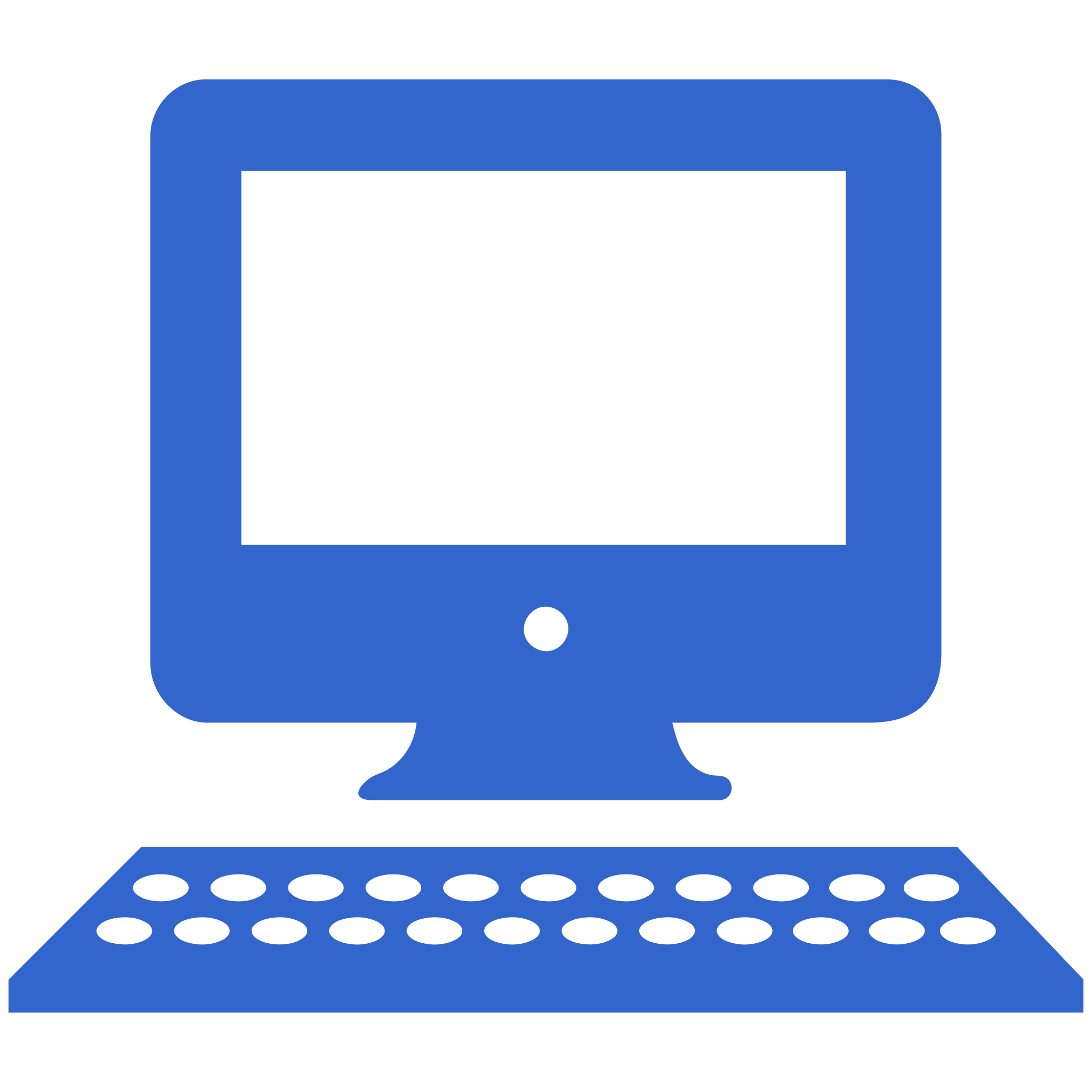 [Speaker Notes: Changes will be reflected here]
Remain updated via 
KSDE Weekly
Listservs (Early Literacy/ Dyslexia)
Stakeholder Meetings 
KSDE  Dyslexia Webpage
ELitDyslexia@ksde.org or lcurtis@ksde.org
[Speaker Notes: Ways to stay informed.]
Laurie CurtisEarly Literacy/ Dyslexia Program ManagerCSAS(785) 296-2749lcurtis@ksde.org
Program Managers
Humanities:
	ELA – Joann McRell
	History/Government/Social Studies – Nathan McAlister
	Early Literacy/Dyslexia – Laurie Curtis
STEM
	Math/Computer Science – Stephen King
	Science – Meg Richard

School Climate/Wellness – Kent Reed
ELA upcoming projects
High Quality Instructional Materials (HQIM)
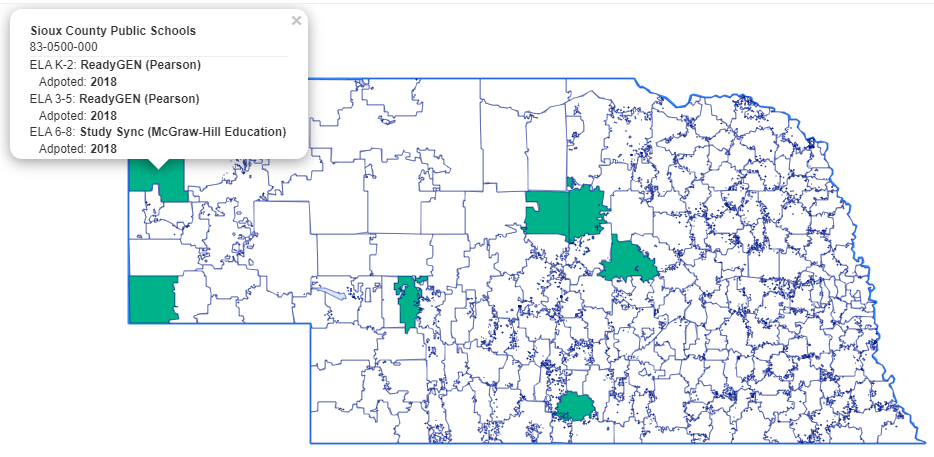 need database of current leaders for ELA reading curriculum (core only)
please complete this link to assist us in contacting the curriculum adoption specialist at your various grade bands
https://forms.gle/LGWWPj5Dv5h1Cxof8
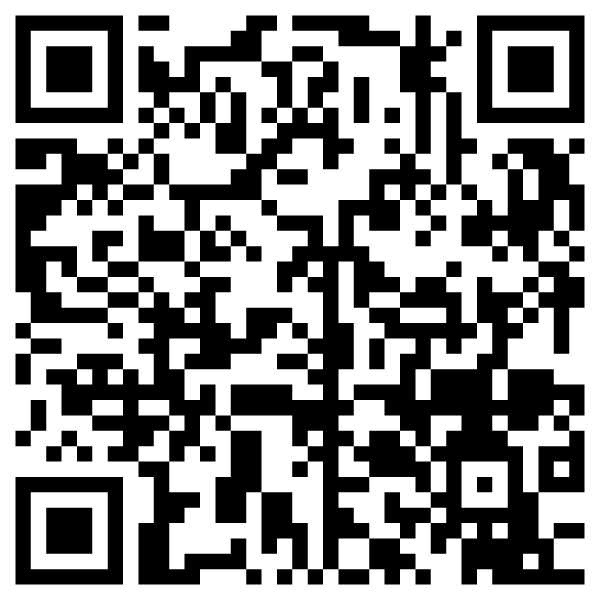 [Speaker Notes: Describe business rules for using each – what are the non-negotiables in terms of design, etc.?
Describe logo usage – when to use KSDE, when to use Kansans Can, using dual logos, etc.]
ELA upcoming projects
2024 Standards Revision, K-12
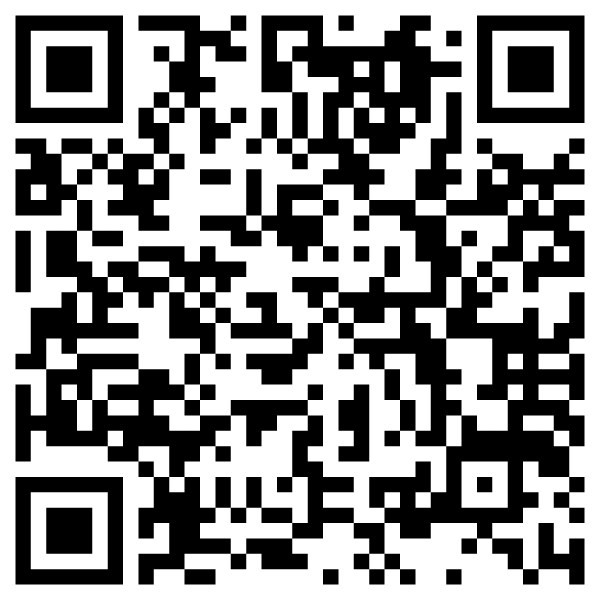 taking nominations now for team 
teachers
instructional coaches
curriculum leaders
currently designing schedule, but it will be a combination of virtual and on-site
https://forms.gle/foyi6j2GgBkdeCis8
[Speaker Notes: Describe business rules for using each – what are the non-negotiables in terms of design, etc.?
Describe logo usage – when to use KSDE, when to use Kansans Can, using dual logos, etc.]
School Climate/Wellness
School Counseling
Social-Emotional Character Development
Advanced Placement
Pe/Health
Youth Risk Behavior Survey (CDC)
Individual Plan of Study
Mental Health Crisis Triage Team

Kent Reed, Climate/Wellness Program Manager
kreed@ksde.org
785-296-8109
Curriculum Leaders
What format would you like to see for Curriculum Leaders moving forward?
Next Meeting Dates:  January 20 & April 21

What feedback do you have for the KSDE staff based on today’s discussions?
Upcoming Dates
KSDE Summer Academies
	The Art of Teaching:  Instructional Artistry
	June 12-16, 2023  Two locations in western Kansas
	July 10-14, 2023  Two locations in eastern Kansas

KSDE Great Ideas In Education Conference
	October 25-27, 2023
	Wichita Hyatt
Ben ProctorDeputy CommissionerDivision of Learning Services(316)587-5665 (Cell)
785-296-2303 (Office)bproctor@ksde.org